ESRD: Chapter Eleven
Costs of ESRD
United States Renal Data System
2012 Annual Data Report
ESRD expenditures, by payorFigure 11.1 (Volume 2)
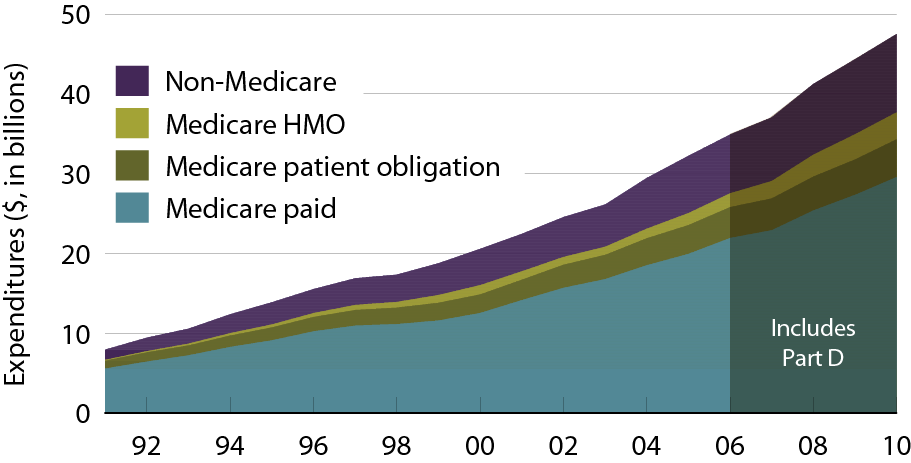 Period prevalent ESRD patients; includes Part D.
Costs of the Medicare & ESRD programsFigure 11.2 (Volume 2)
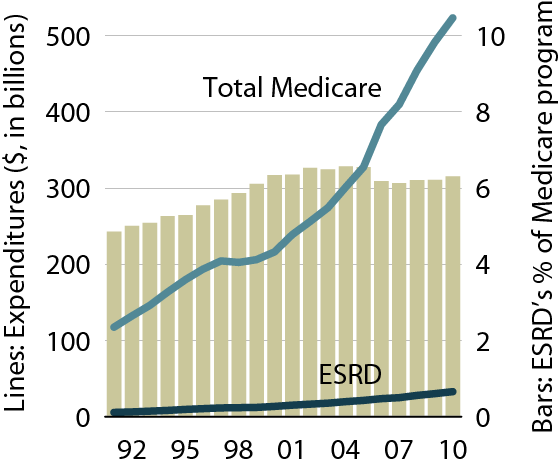 Includes Part D
Estimated numbers of point prevalent ESRD patientsFigure 11.3 (Volume 2)
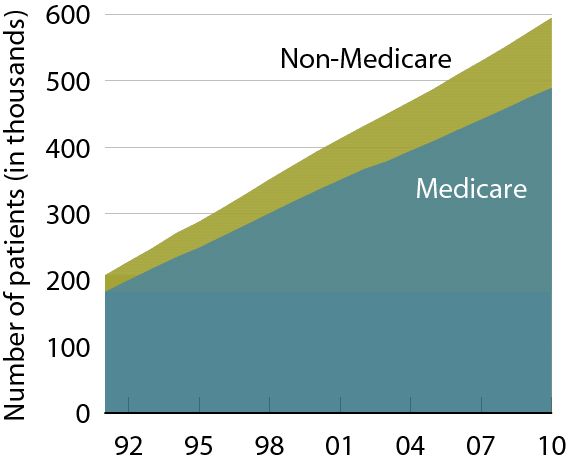 December 31 point prevalent ESRD patients.
Annual percent change in Medicare ESRD spendingFigure 11.4 (Volume 2)
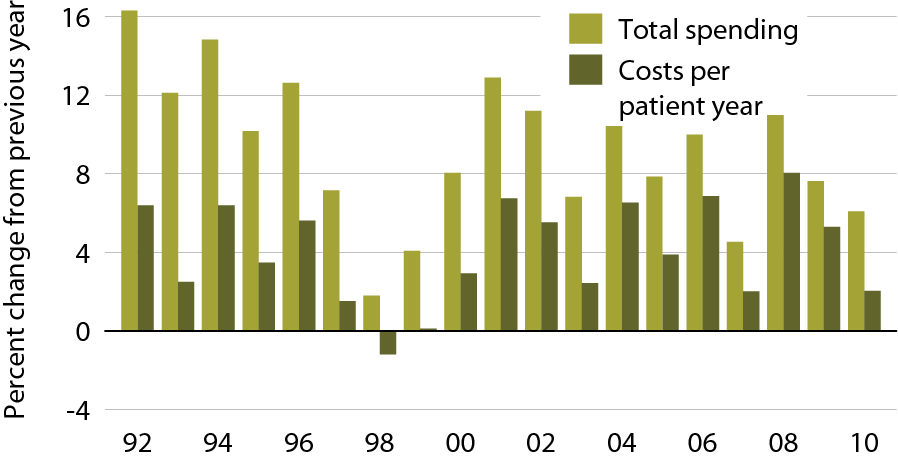 Total Medicare ESRD costs from claims data; includes all Medicare as primary payor claims as well as amounts paid by Medicare as secondary payor.
Total Medicare dollars spent on ESRD, by type of serviceFigure 11.5 (Volume 2)
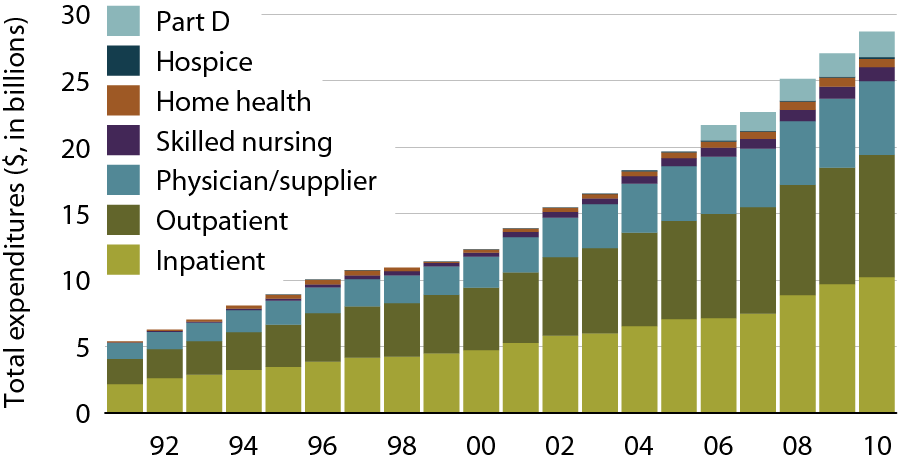 Total Medicare costs from claims data; include all Medicare as primary payor claims as well as amounts paid by Medicare as secondary payor
Total Medicare ESRD expenditures, by modalityFigure 11.6 (Volume 2)
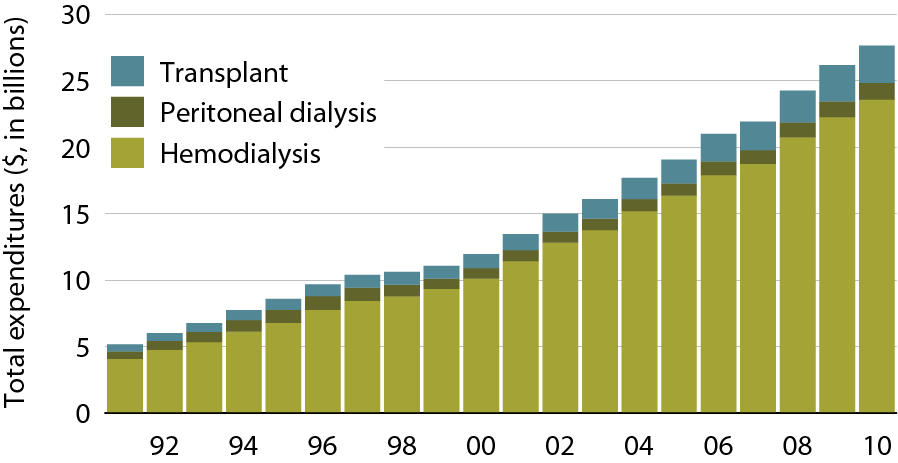 Period prevalent ESRD patients, patients with Medicare as secondary payor are excluded.
Total Medicare ESRD expenditures per person per year, by modalityFigure 11.7 (Volume 2)
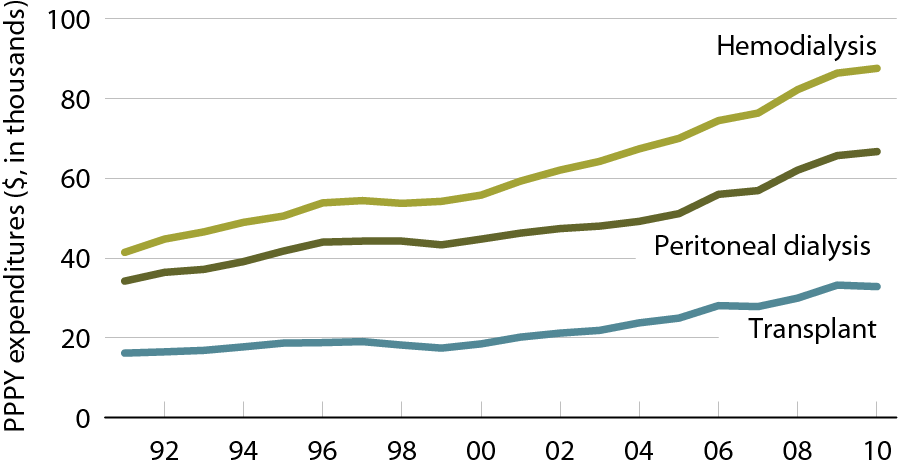 Period prevalent ESRD patients, patients with Medicare as secondary payor are excluded.
Per person per year inpatient/outpatient & physician/supplier net costs for Medicare & MarketScan (EGHP) patients with ESRDFigure 11.8 (Volume 2)
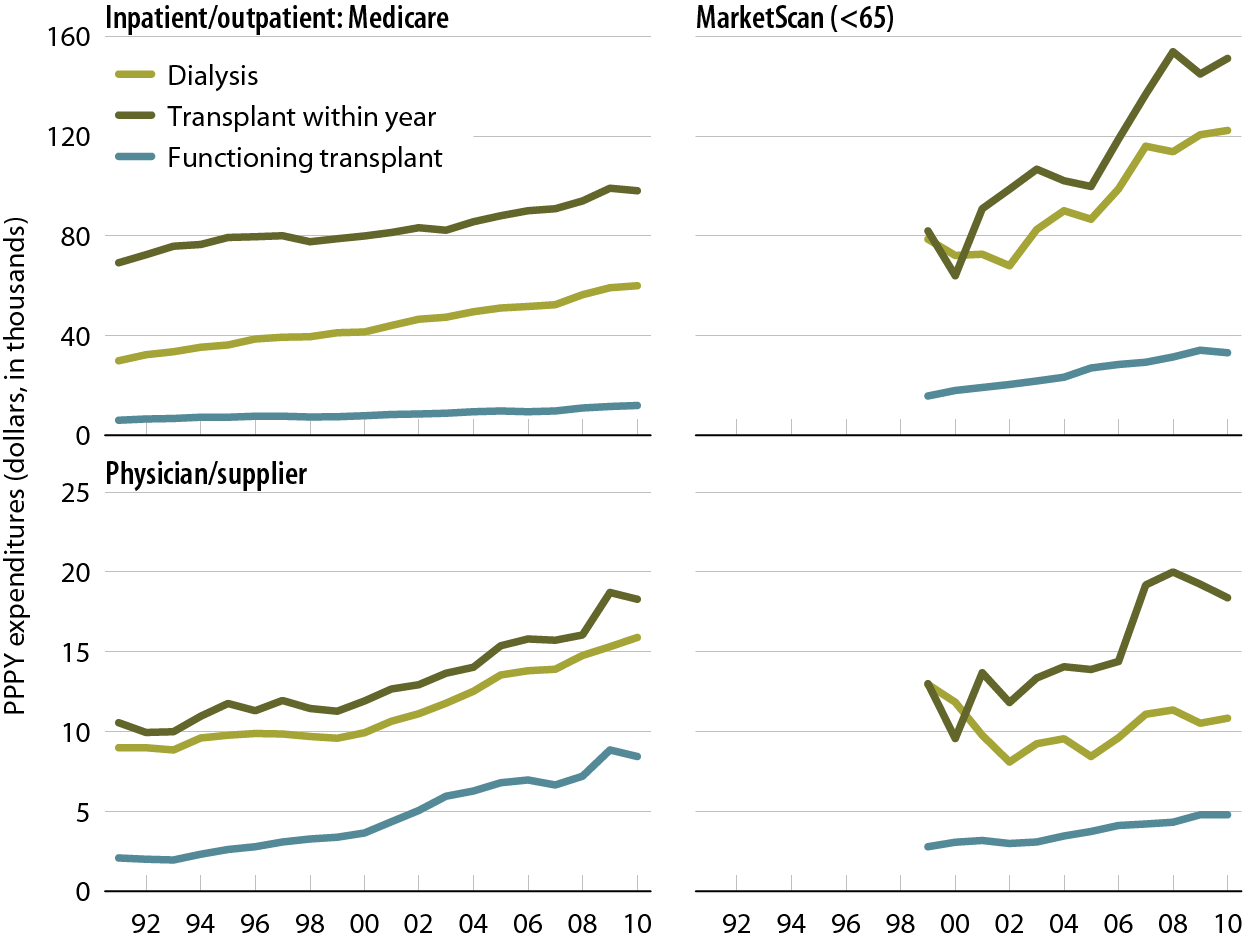 Medicare: period prevalent ESRD patients; MarketScan: period prevalent ESRD patients age 64 & younger.
Total Medicare spending for injectablesFigure 11.9 (Volume 2)
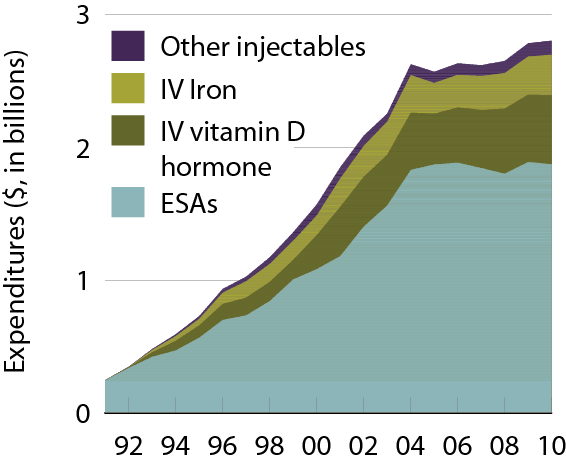 Period prevalent dialysis patients.
Per person per year costs for injectables, 2010Figure 11.10 (Volume 2)
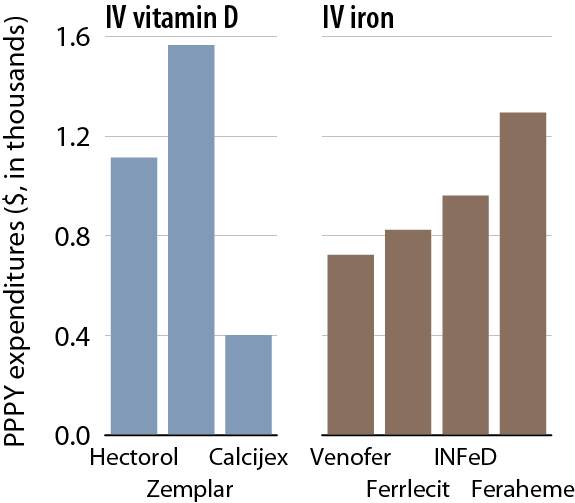 Period prevalent dialysis patients.
Unadjusted per person per year costs (dollars) for injectables, by HSA, 2010: ESAs/IV ironFigure 11.11 (Volume 2)
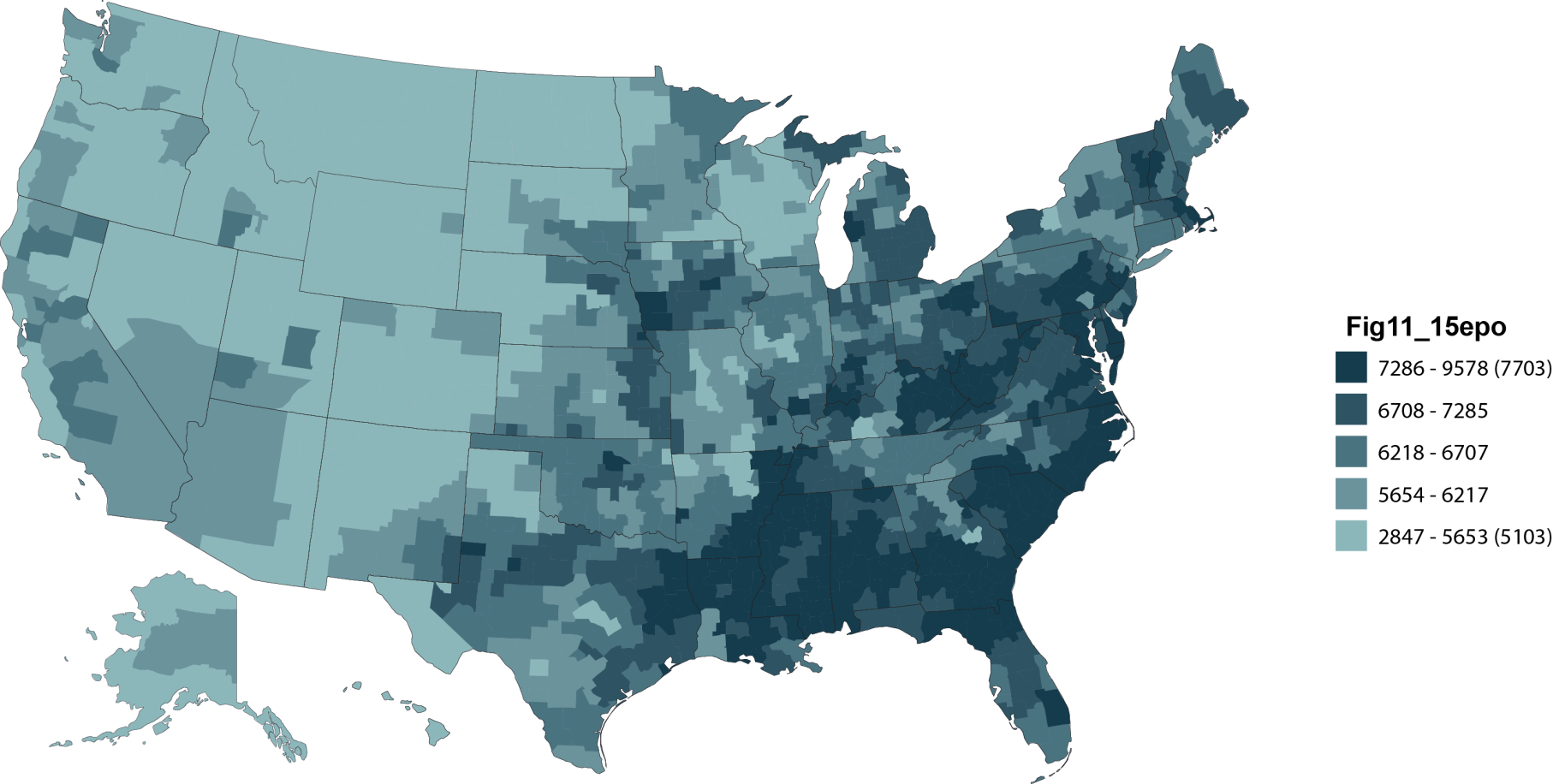 Period prevalent dialysis patients, 2010; unadjusted.
Unadjusted per person per year costs (dollars) for injectables, by HSA, 2010: IV vitamin DFigure 11.11, (continued, Volume 2)
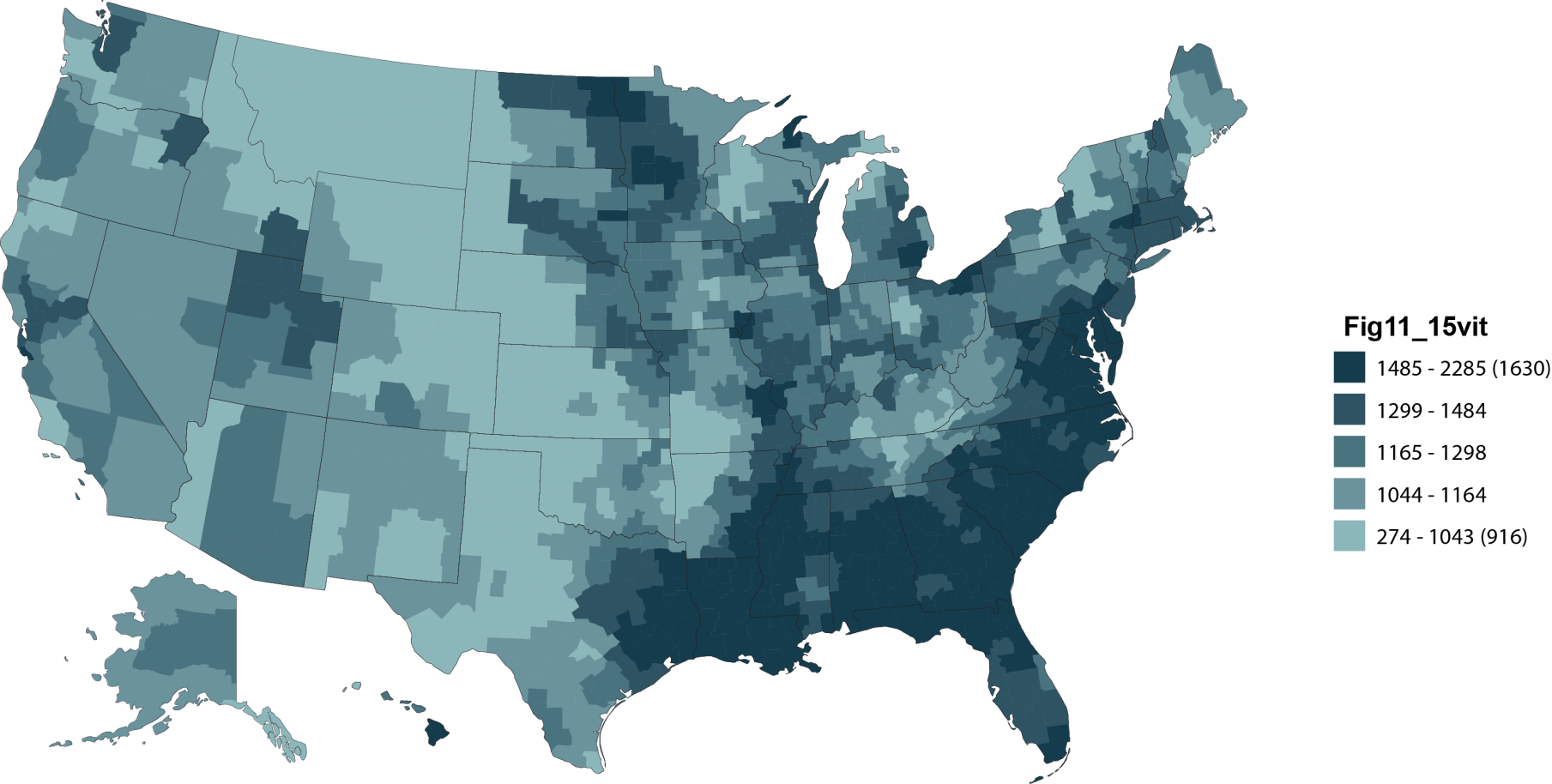 Period prevalent dialysis patients, 2010; unadjusted.
Total per person per year outpatient expenditures, by raceFigure 11.12 (Volume 2)
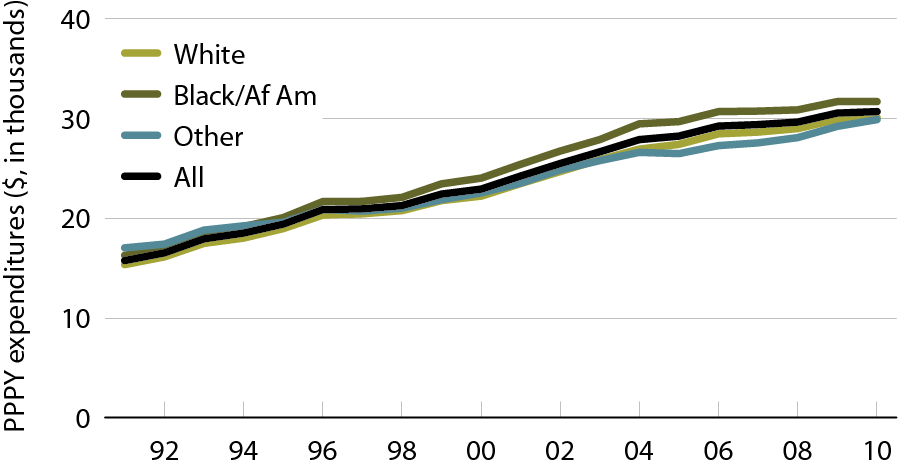 Period prevalent dialysis patients.
Per person per year expenditures for laboratory tests, by raceFigure 11.13 (Volume 2)
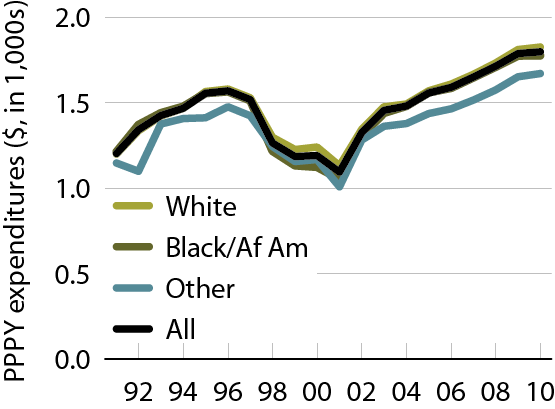 Period prevalent dialysis patients.
Per person per year expenditures for ESAs, by raceFigure 11.14 (Volume 2)
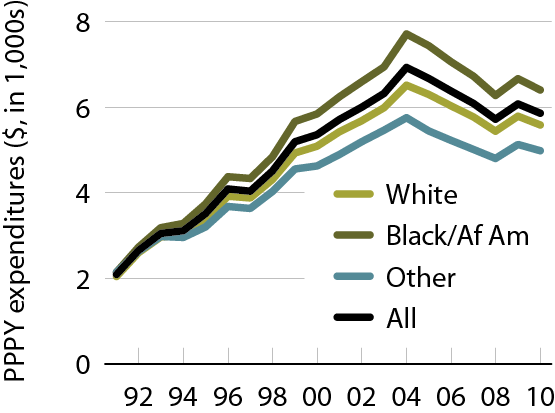 Period prevalent dialysis patients.
Per person per year expenditures for IV vitamin D, by raceFigure 11.15 (Volume 2)
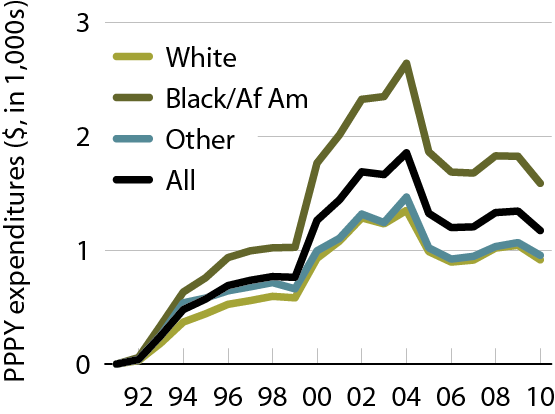 Period prevalent dialysis patients.
Per person per year expenditures for IV iron, by raceFigure 11.16 (Volume 2)
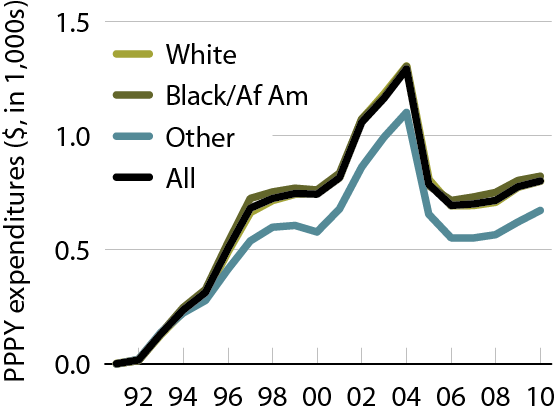 Period prevalent dialysis patients.
Per person per year expenditures for IV antibiotics, by raceFigure 11.17 (Volume 2)
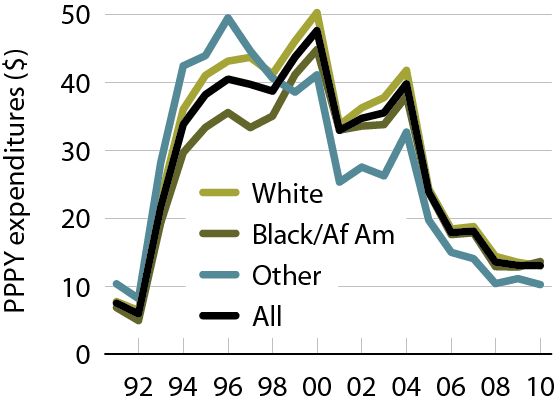 Period prevalent dialysis patients.
Per person per year expenditures for other injectables, by raceFigure 11.18 (Volume 2)
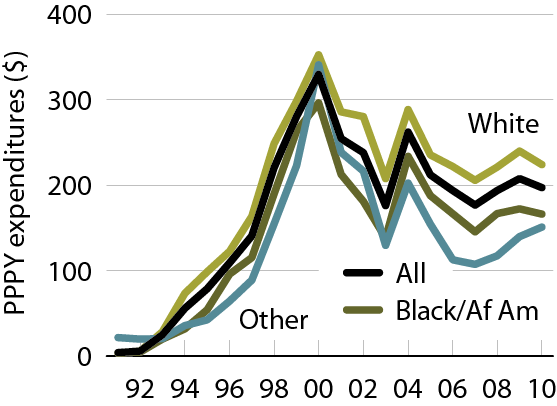 Period prevalent dialysis patients.
Total per person per year outpatient expenditures, by dialysis modality & race, 2010Figure 11.19 (Volume 2)
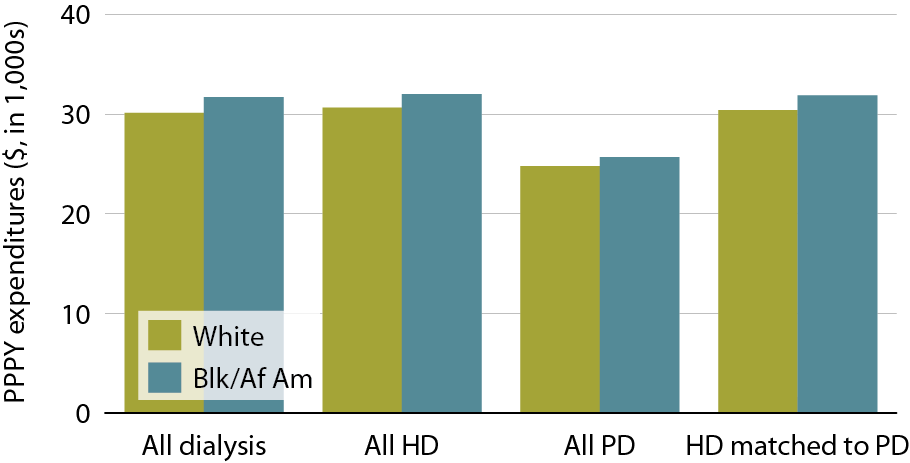 Period prevalent dialysis patients, 2010.
Per person per year expenditures for laboratory tests, by dialysis modality & race, 2010Figure 11.20 (Volume 2)
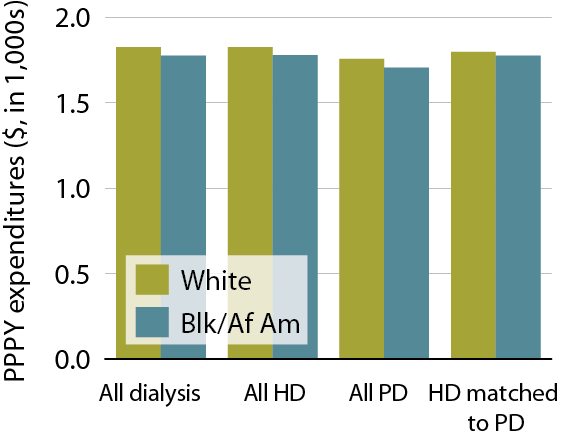 Period prevalent dialysis patients, 2010.
Per person per year expenditures for ESAs, by dialysis modality & race, 2010Figure 11.21 (Volume 2)
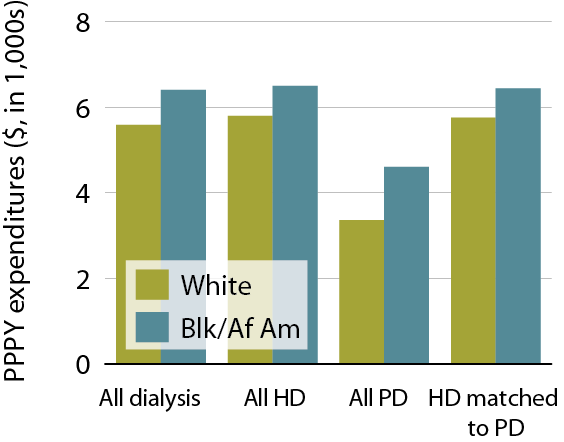 Period prevalent dialysis patients, 2010.
Per person per year expenditures for IV vitamin D, by dialysis modality & race, 2010Figure 11.22 (Volume 2)
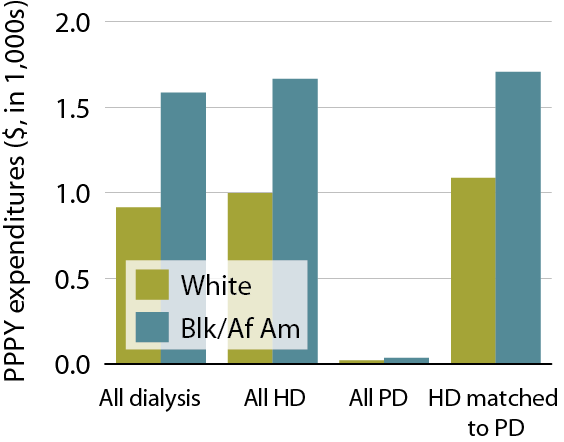 Period prevalent dialysis patients, 2010.
Per person per year expenditures for IV iron, by dialysis modality & race, 2010Figure 11.23 (Volume 2)
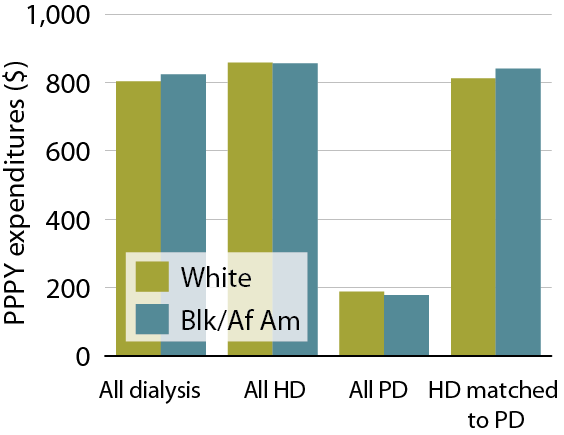 Period prevalent dialysis patients, 2010.
Per person per year expenditures for IV antibiotics, by dialysis modality & race, 2010Figure 11.24 (Volume 2)
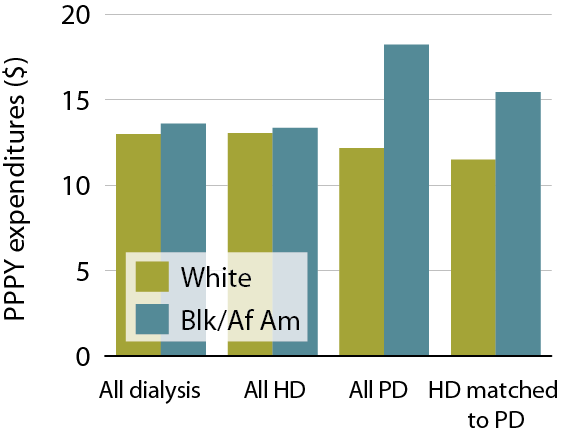 Period prevalent dialysis patients, 2010.
Per person per year expenditures for other injectables, by dialysis modality & race, 2010Figure 11.25 (Volume 2)
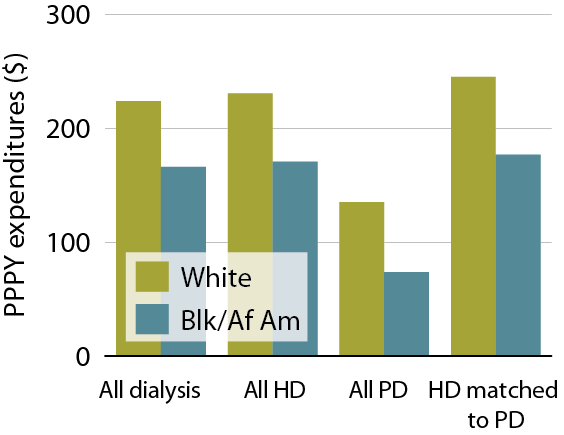 Period prevalent dialysis patients, 2010.
Total Part D net costs in the general Medicare & ESRD populations, 2010Figure 11.26 (Volume 2)
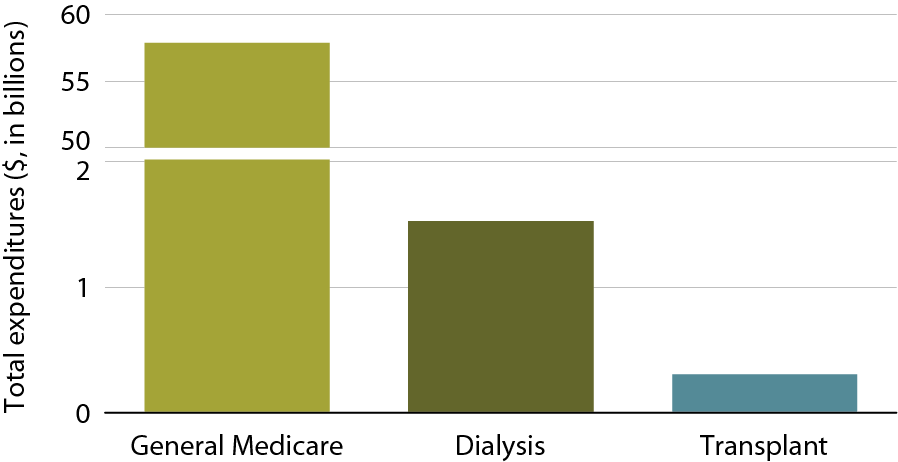 Part D-enrolled general Medicare patients from the 5 percent sample & period prevalent dialysis & transplant patients, 2010.
Part D costs as a part of total Medicare expenses in the general Medicare & ESRD populations, 2010Figure 11.27 (Volume 2)
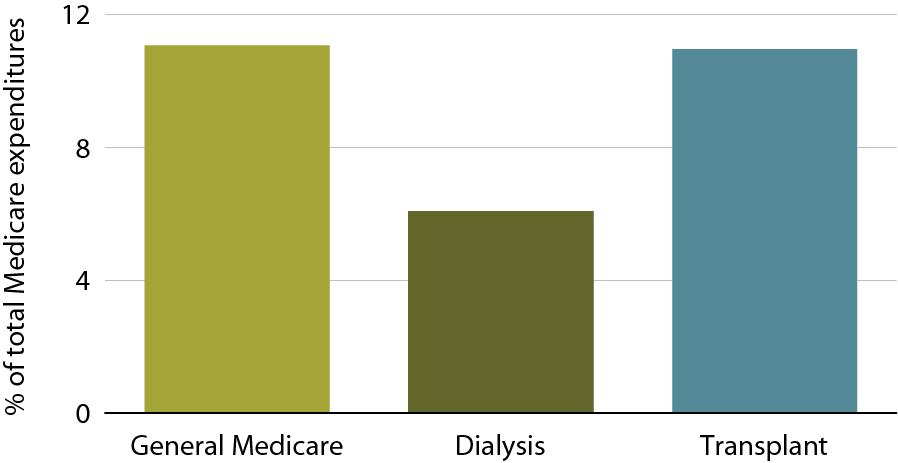 Part D-enrolled general Medicare patients from the 5 percent sample & period prevalent dialysis & transplant patients, 2010. Values are Part D costs as percent of total Medicare costs.
Total Part D net costs, by low income subsidy (LIS) status & modality, 2010Figure 11.28 (Volume 2)
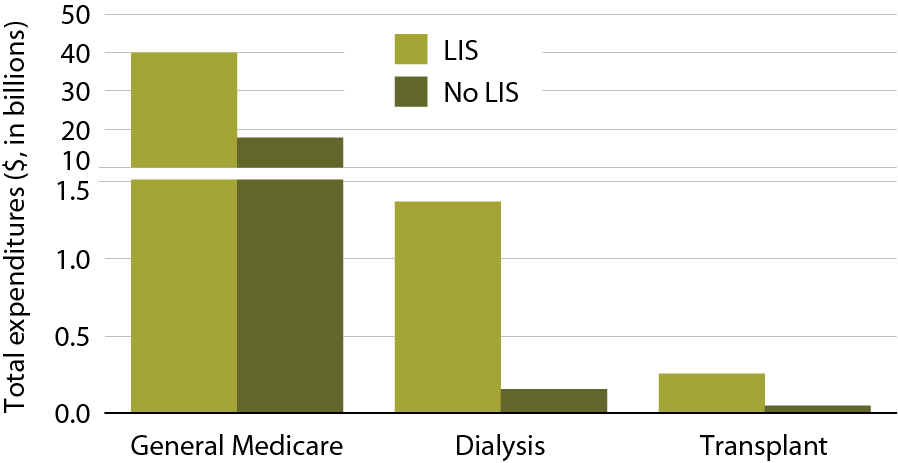 Part D-enrolled general Medicare patients from the 5 percent sample & period prevalent dialysis & transplant patients, 2010.
Total per person per year Part D net & out-of-pocket costs, 2010Figure 11.29 (Volume 2)
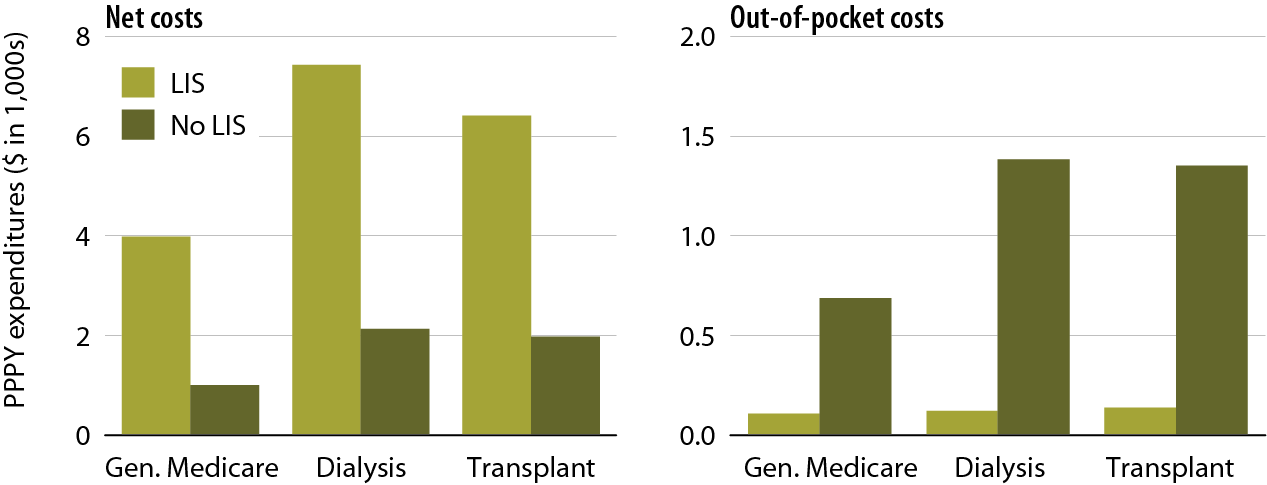 Part D-enrolled general Medicare patients from the 5 percent sample & period prevalent dialysis & transplant patients, 2010. Net pay is estimated as the sum of  Medicare covered amount &  LIS amount.
Variation in total Medicare  per person per month (PPPM) spending & number of monthly Part D prescriptions, by age, gender, race, ethnicity, & LIS status, 2010Table 11.a (Volume 2)
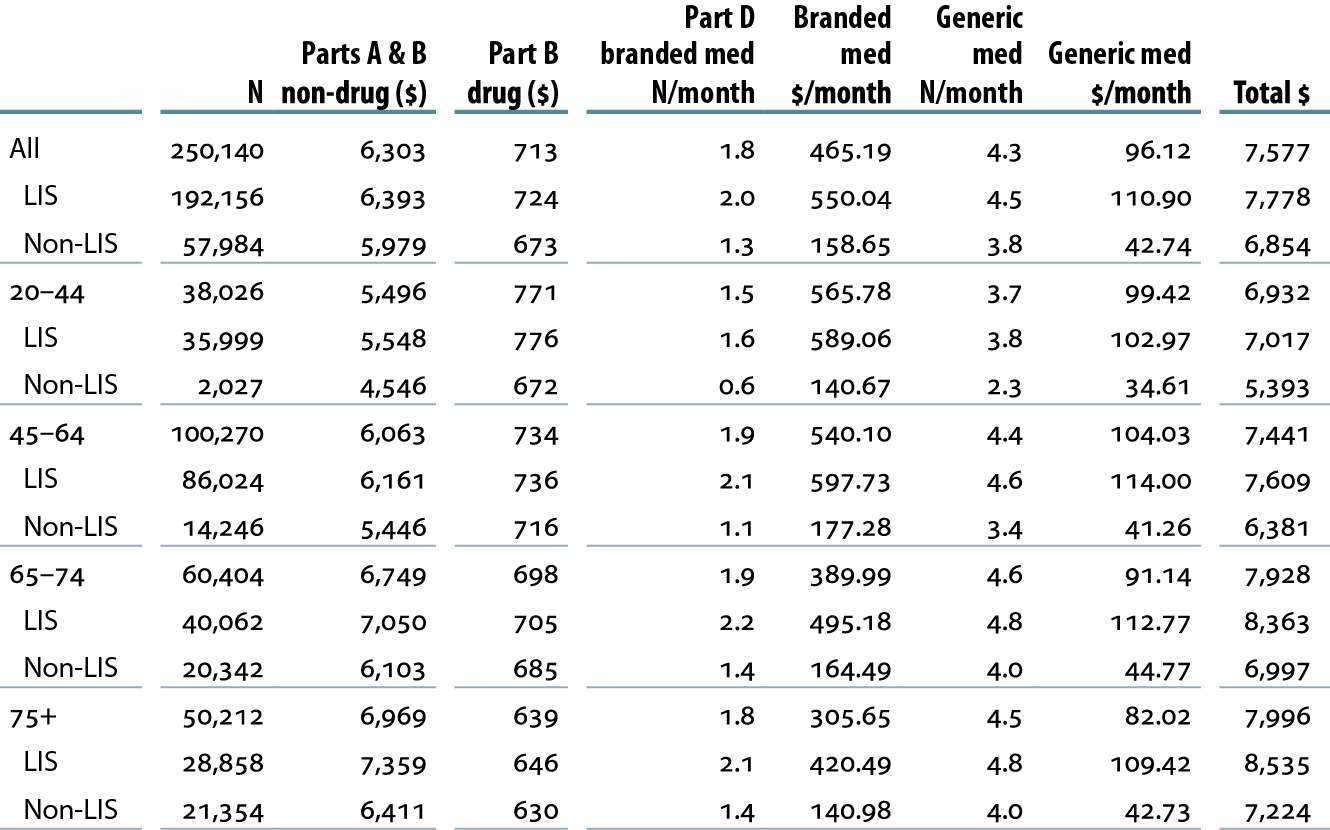 Medicare Part D-enrolled period prevalent dialysis patients with Medicare as primary payor.
Variation in total Medicare  per person per month (PPPM) spending & number of monthly Part D prescriptions, by age, gender, race, ethnicity, & LIS status, 2010Table 11.a (continued; Volume 2)
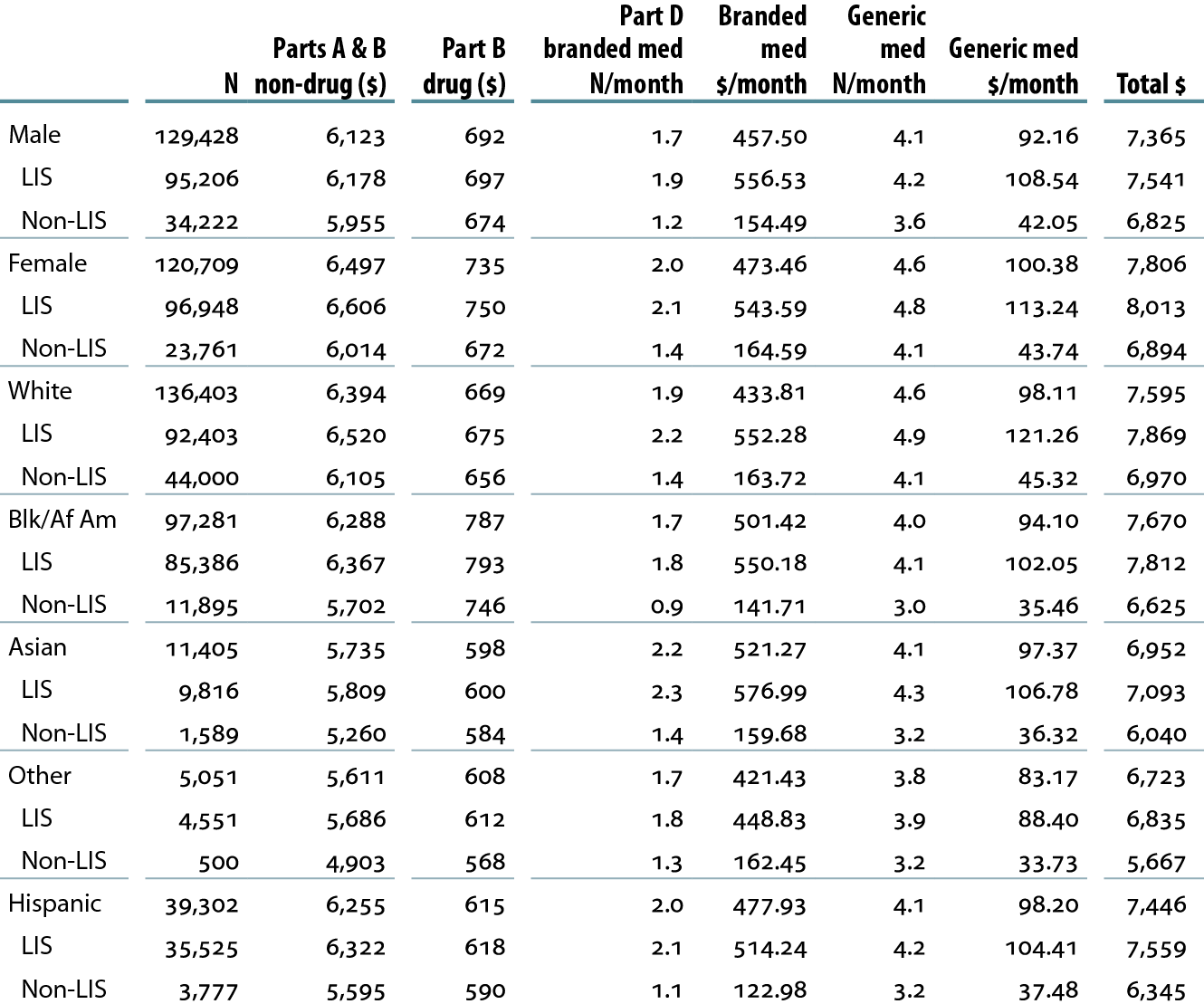 Medicare Part D-enrolled period prevalent dialysis patients with Medicare as primary payor.
Medicare Parts B & D  per person per month costs ($) for ESRD-related medications, by age, gender, race, ethnicity, & LIS status, 2010Table 11.b (Volume 2)
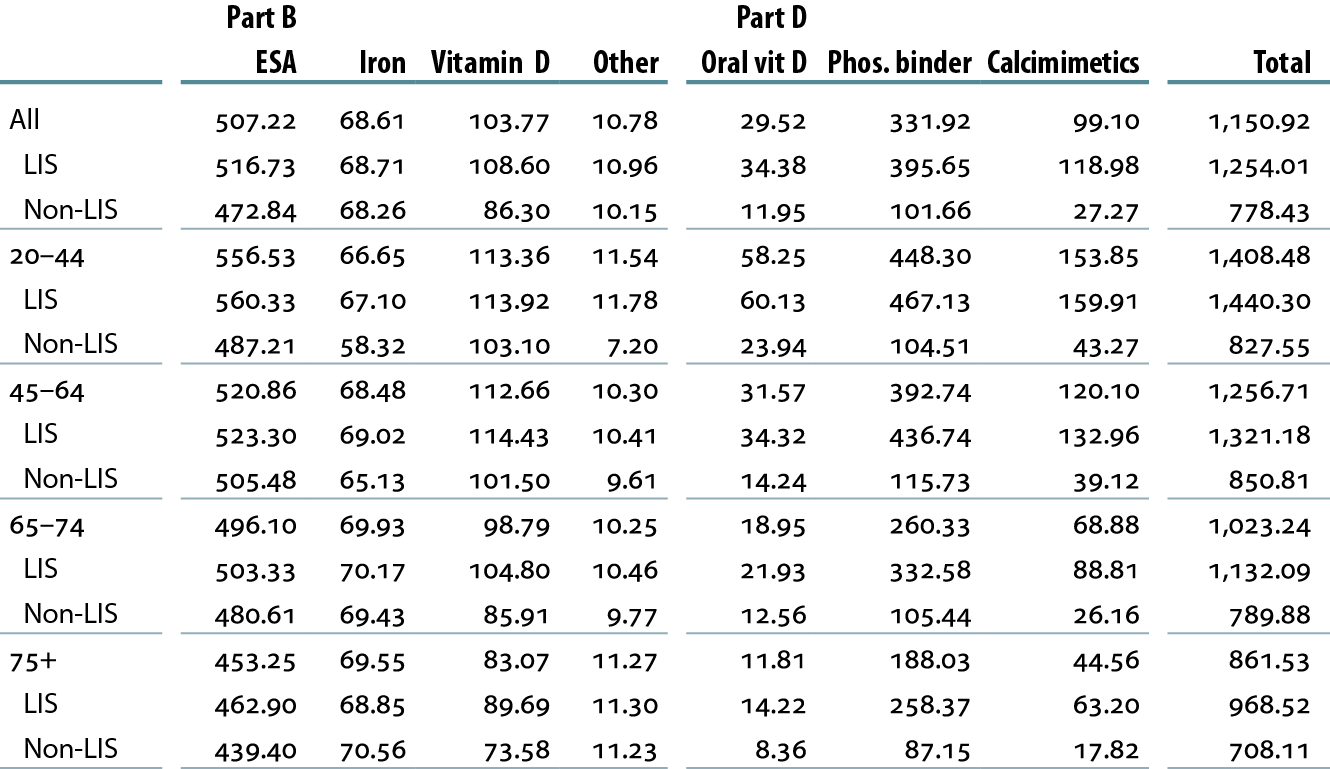 Medicare Part D-enrolled period prevalent dialysis patients with Medicare as primary payor.
Medicare Parts B & D  per person per month costs ($) for ESRD-related medications, by age, gender, race, ethnicity, & LIS status, 2010 Table 11.b (continued; Volume 2)
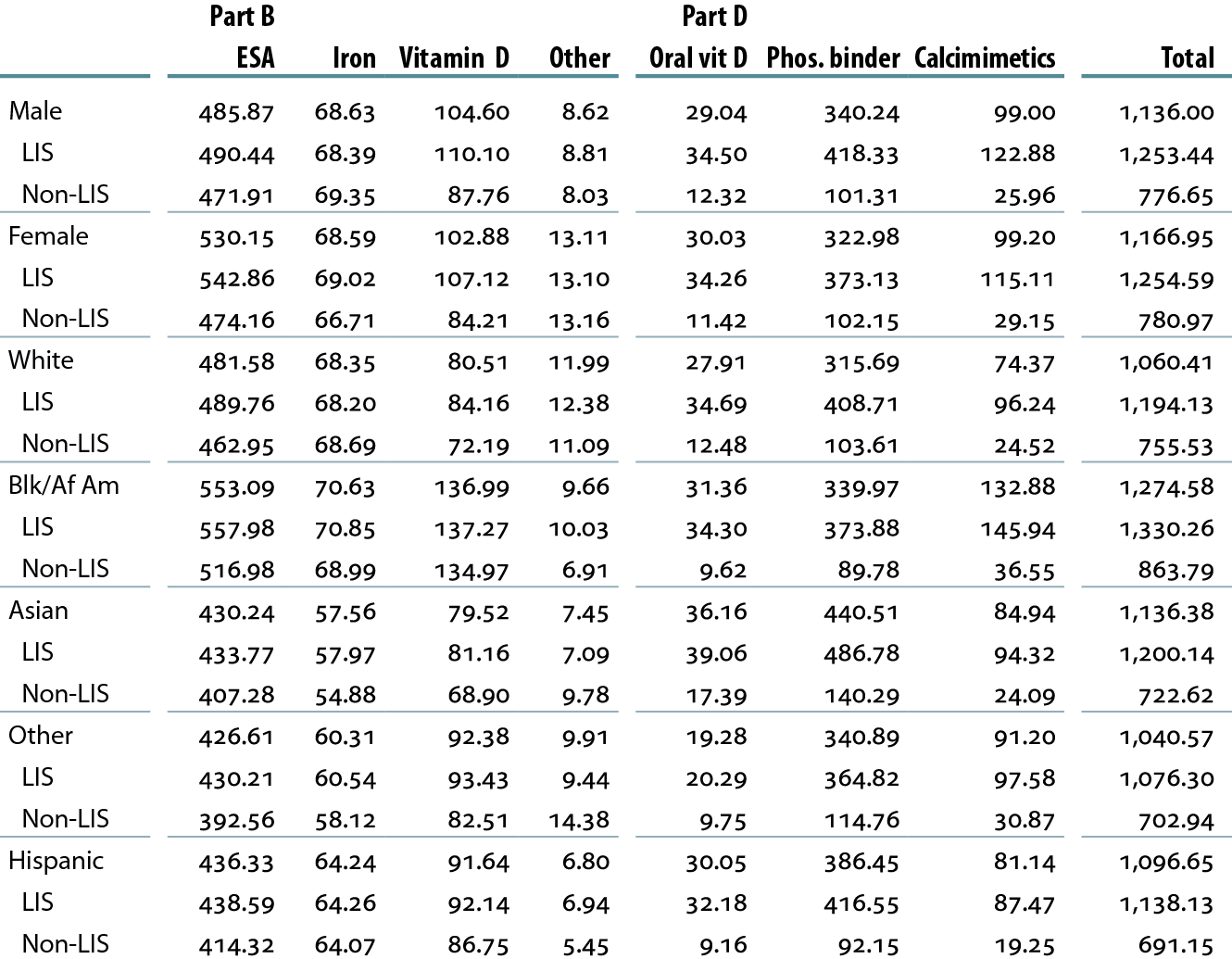 Medicare Part D-enrolled period prevalent dialysis patients with Medicare as primary payor.